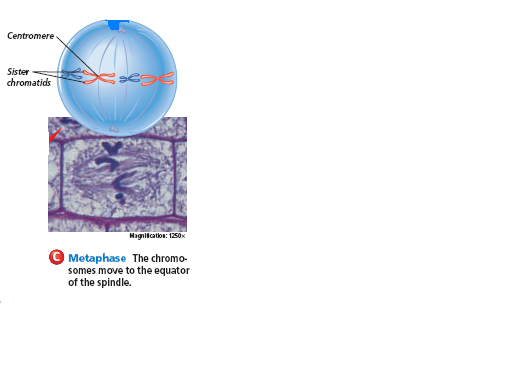 Cell Cycle, DNA, and Protein Synthesis
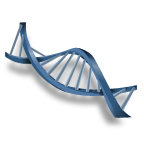 Cell Division
All cells are derived from 

New cells are produced for growth and to replace 


Differs in prokaryotes (bacteria) and eukaryotes (protists, fungi, plants, & animals)
2
DNA Replication
DNA must be copied or replicated before cell division 
Each new cell will then have an identical copy of the DNA
Original DNA strand
Two new, identical DNA strands
3
Identical Daughter Cells
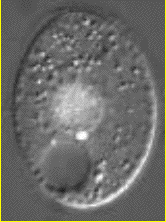 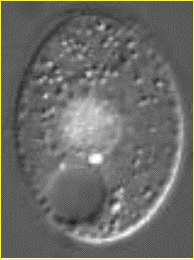 Two identical daughter cells
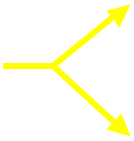 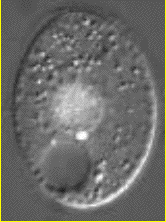 Parent Cell
4
Chromosomes
5
Prokaryotic Chromosome
The DNA of prokaryotes (bacteria) is
6
Do more chromosomes mean a more complex organism?
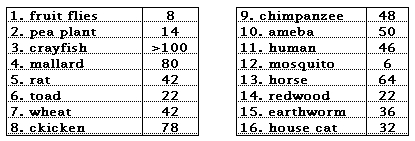 7
Eukaryotic Chromosomes
All                   cells store genetic information in chromosomes
Most eukaryotes have between 10 and 50 chromosomes in their body cells
Human body cells have         individual chromosomes or 23 identical pairs
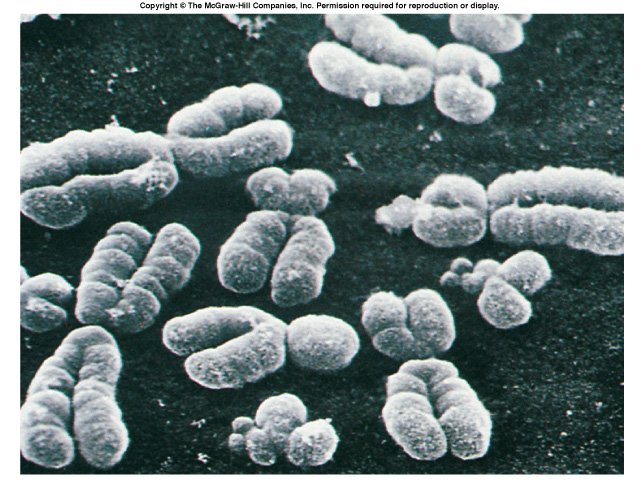 8
Eukaryotic Chromosomes
Each chromosome is composed of a single, tightly coiled         molecule
Chromosomes can’t be seen when cells aren’t dividing and are called
9
Compacting DNA into Chromosomes
DNA is tightly coiled around proteins called
10
Chromosomes in Dividing Cells
Duplicated chromosomes are called  

are held together by the
11
Called Sister Chromatids
Karyotype
A picture of the chromosomes from a human cell arranged in pairs by size
First 22 pairs are called autosomes
Last pair are the sex chromosomes
XX female or XY male
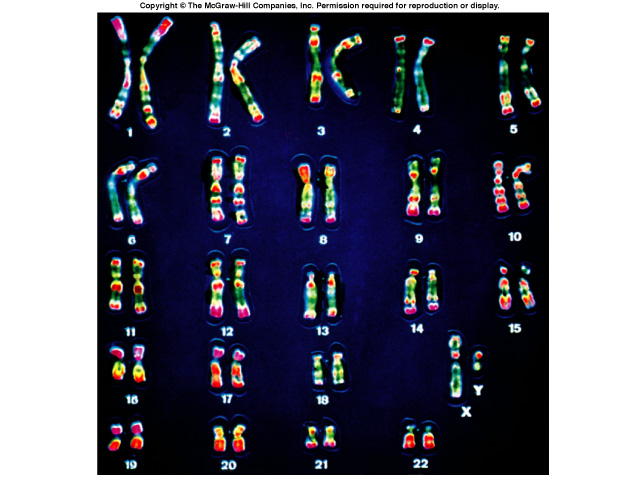 12
Boy or Girl?
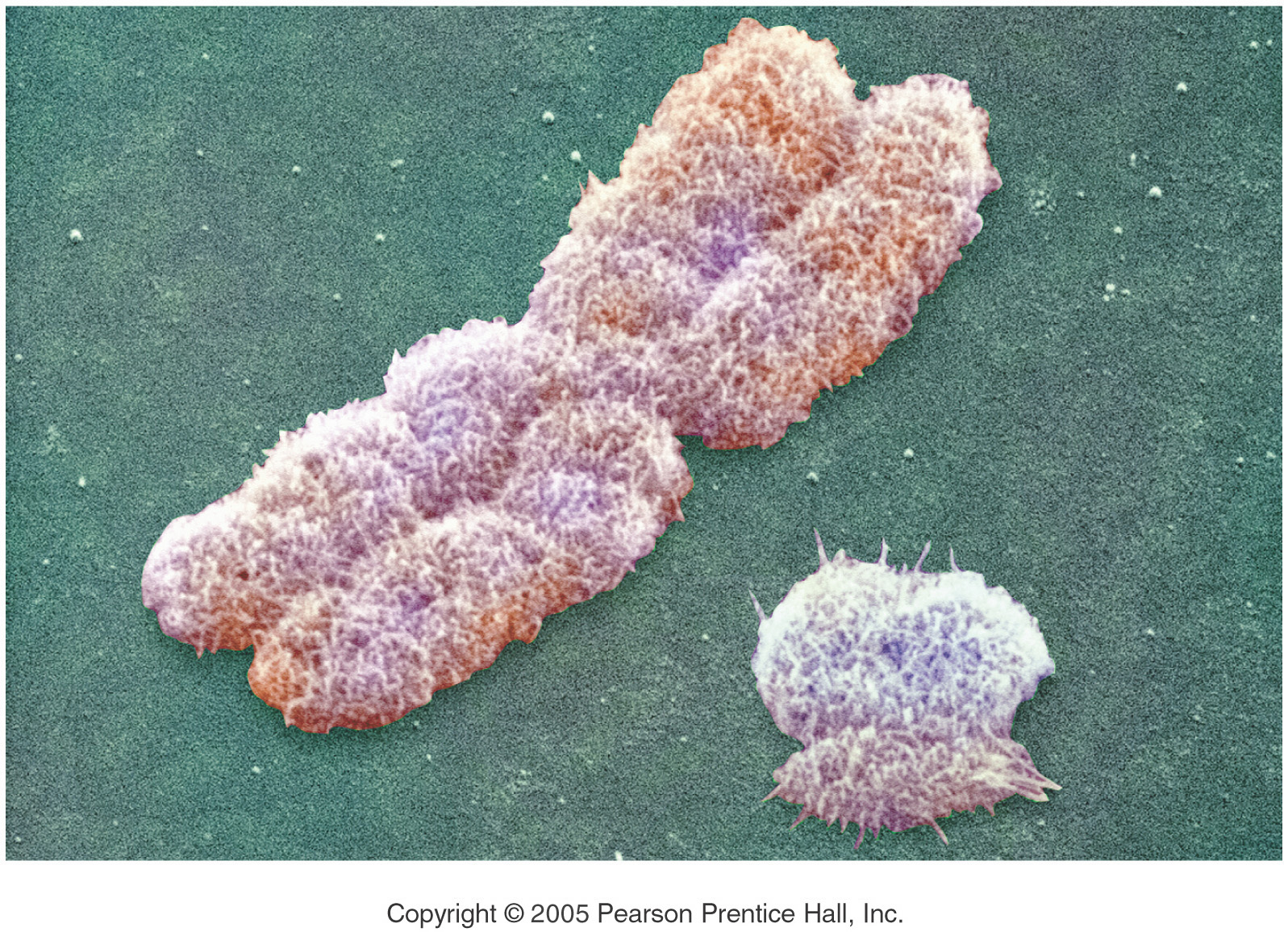 The Y Chromosome Decides
Y - Chromosome
X - Chromosome
13
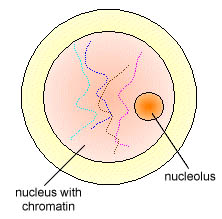 The Cell Cycle
We have learned that the basic unit of life is the cell.
Like all living things, the cell goes through a cycle of growth and reproduction.
The sequence of growth and division of a cell is called the  

Most of the cell’s life is spent in the growth phase known as
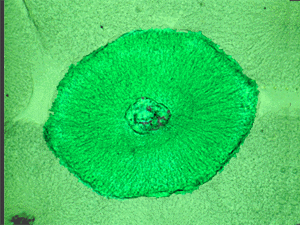 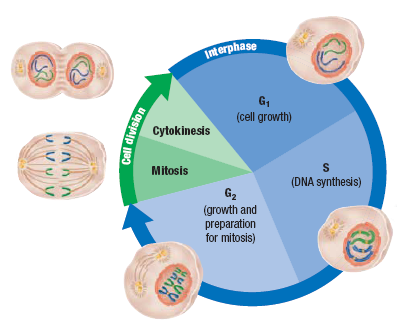 Chromosomes are not visible (chromatin)Cell is rapidly growing and synthesizing proteins for daily functions
Cell divides the nucleus followed by cytoplasm division (cytokinesis) resulting in two identical daughter cells
The Cell Cycle                              (see diagram on page 228)
- Cell is growing and producing proteins needed for mitosis
- Synthesis
Chromosomes are replicated to form a pair of sister chromatids connected by a centromere
Mitosis
During mitosis, one parent cell divides into       identical daughter cells.
All                      cells (cells other than the sex cells that make eggs and sperm) undergo mitosis.
There are four phases of mitosis:
1.
2.
3.
4.
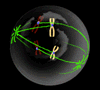 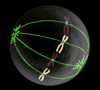 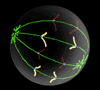 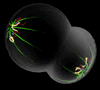 Prophase
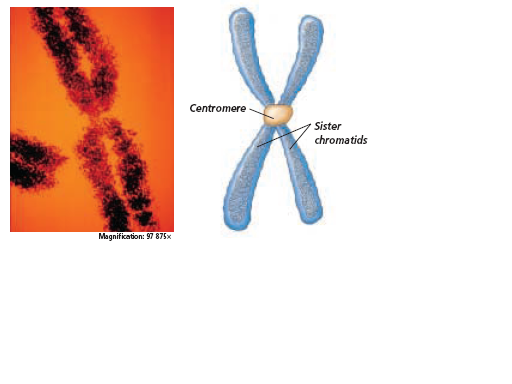 This is the                                        phase in mitosis.
1. The nuclear envelope  
2. Chromatin coils to become visible  


3. The two halves of the doubled structure are called sister 
4. Sister chromatids are held together by a centromere.
5. In animal cells, the centrioles move to opposite ends of the cell and start to form spindle fibers
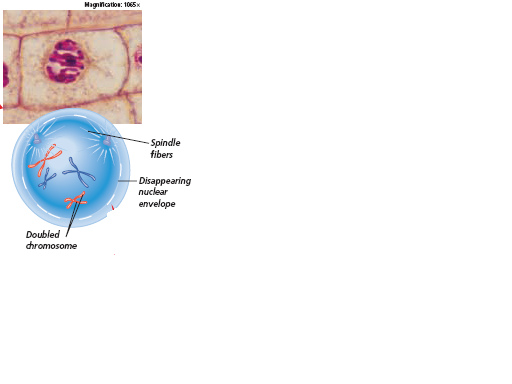 Metaphase
The second and shortest phase in mitosis
The spindle fibers attach to the

The sister chromatids are then pulled to the                      of the cell and line up on the midline or equator
One sister chromatid from each pair points to one pole while the other points to the opposite pole
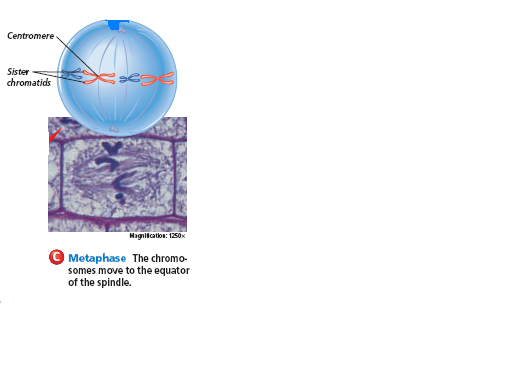 The Spindle
19
Anaphase
The centromeres split and the sister chromatids are pulled to
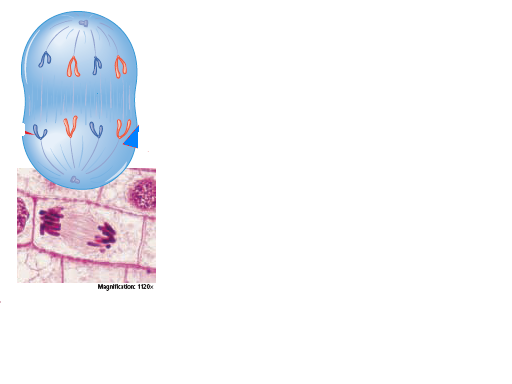 Telophase
Chromosomes uncoil
Spindle is 

Nuclear envelope
Cytokinesis begins
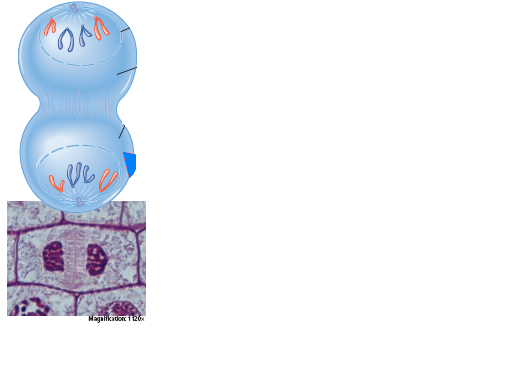 Cytokinesis
in animal cell
in animal cell
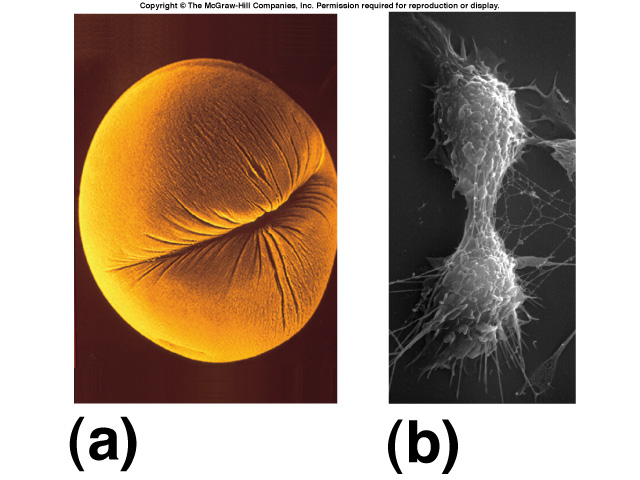 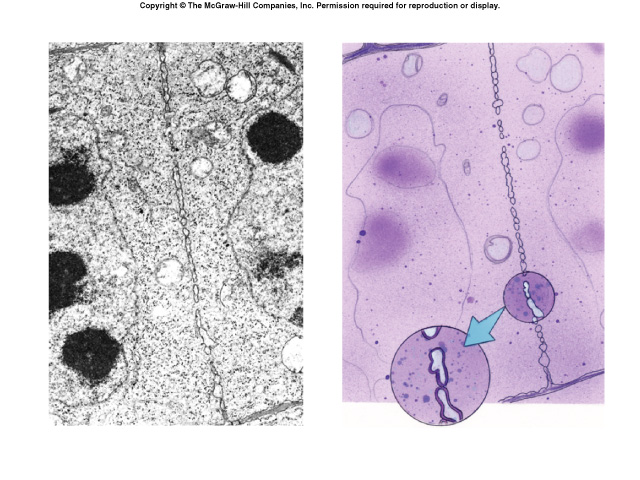 22
Cytokinesis
Cytoplasm is split forming two daughter cells each with its own 


In animals: a 
is formed that pinches the two cells apart
In plants: a 		forms the two new cells to start the formation of the cell wall (this does not occur in animal cells!)
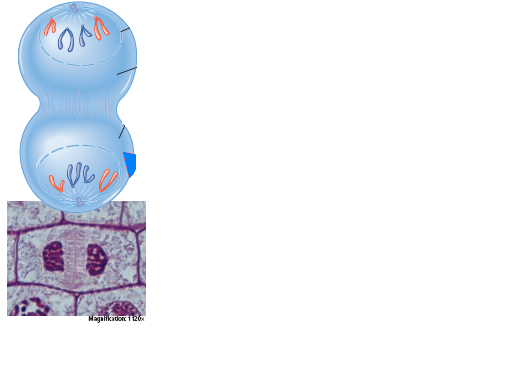 Cell Plate
Draw & Learn these Stages
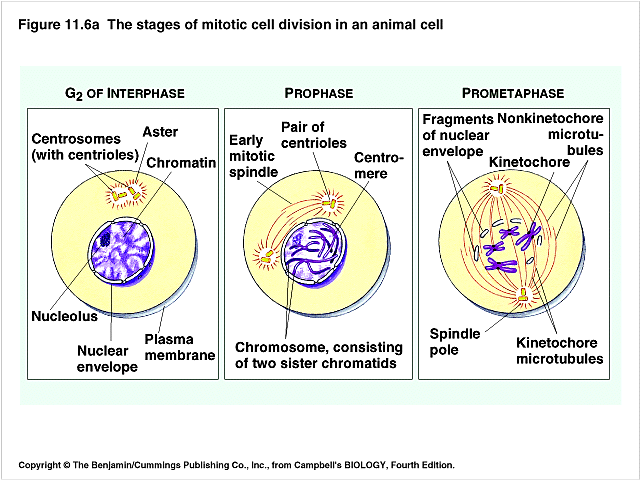 24
Draw & Learn these Stages
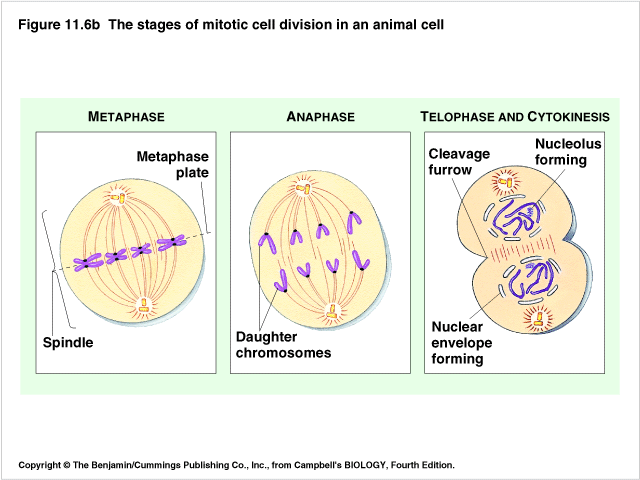 25
Name the Phase
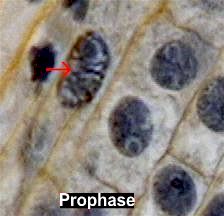 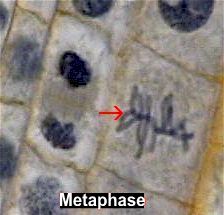 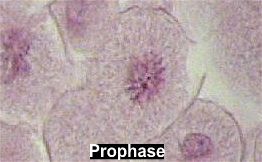 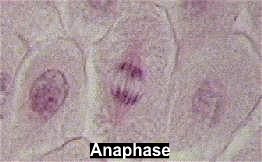 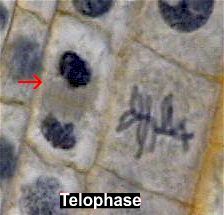 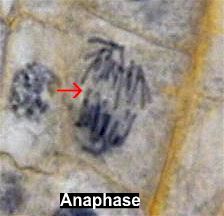 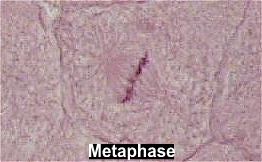 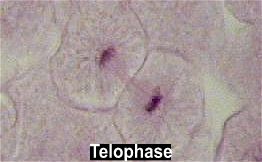 Identify the Stages
?
Early, Middle, & Late Prophase
?
?
?
Metaphase
Anaphase
Late Prophase
?
?
?
Telophase & Cytokinesis
Late Anaphase
Telophase
27
Controlling the Cell Cycle
The cell cycle is driven by a chemical control system telling the cell when to turn on and off cell division
Internal signals – cell senses the presence of enzymes produced within the cell
External signals – cell senses the presence of chemicals (such as growth factors) produced by other specialized cells
Cells also respond to physical signals
When cells are
 division is turned off
When cells are not in contact with other cells, division is turned on
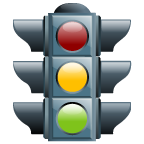 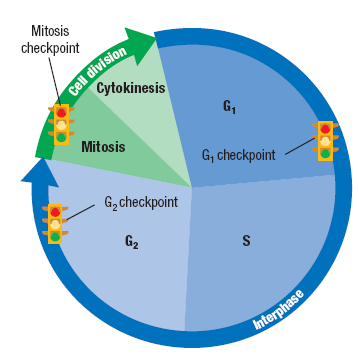 Controlling the Cell Cycle
The cycle control system is regulated at certain checkpoints
At each checkpoint, the cell decides if it should go on with division
G1 – makes sure conditions are favorable and cell is big enough for division
G2 – cell checks for any mistakes 
Mitosis – cell makes sure chromosomes and spindle are arranged properly
Specific stimuli are required to initiate cell division. Cell division in most animal’s cells is in the “off” position when no stimulus is present
Mitosis Out of Control
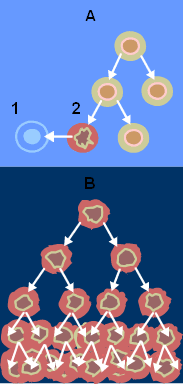 Cancer cells are an example of cells that do not listen to the cell’s control system
Cancer cells                         even though they may be closely packed together or no growth factor is present.
Cancer begins as a __________________
This cell is normally found and destroyed by the body’s immune system. If not, this cell could divide into a mass of identical daughter cancer cells that:
Apoptosis
“					”
Basically break the cell membrane to release the contents.
Nearby cells will clean up the remaining parts of the cell. 

_________________  and Parkinson’s disease are associated with inappropriate apoptosis in cells.
Cancer
Cells lose ability to control growth causing rapid uncontrolled mitosis. 

Tumors – mass of cells
                   does not spread to nearby tissue
                   – Spreads to other tissues
Absorb nutrients, block nerve connections, and prevent proper organ function.

Often caused by defects in genes that regulate cell growth. 
Can be caused by smoking, radiation, viral infections, etc.
Cancer Treatments
Surgery- Cut out localized tumors (skin cancer)

Chemotherapy – drugs that target fast growing cells 

Radiation therapy – targets the gap phase of cellular growth
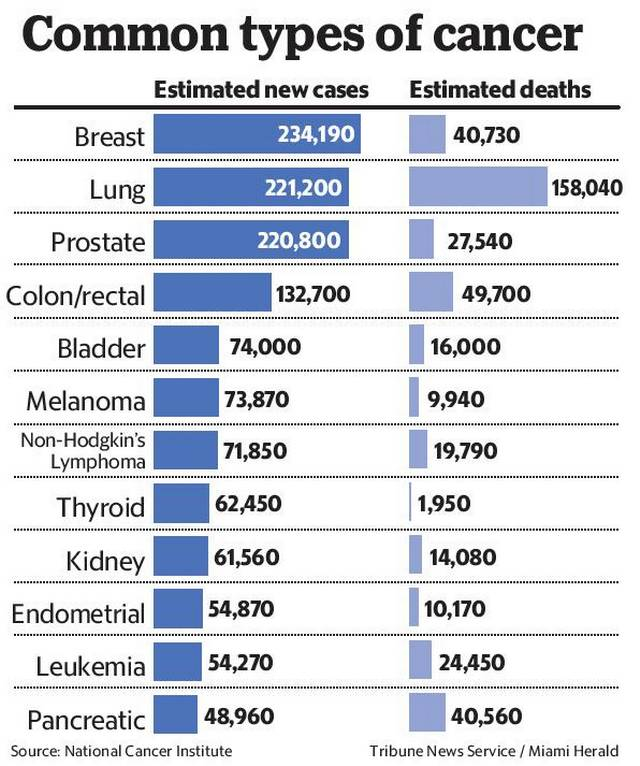 Cell Differentiation
100,000,000,000,000 100 trillion cells
Hundreds of unique types of functions in the human body

Stem cells =                                      ( have the ability to be different types)
                                  (embryonic stem cells ) can become any different type of tissue
                                  (adult stem cells) can become more than one type of cell , but are limited to replacing the cells in the tissues they are found ( ex. Muscle, bone, brain)
Ethical Issues
– harvested directly from willing donor, few issues ethically.

Embryonic stem cells – 

Induced pluripotent stem cells – tailor specific treatments to a patient by converted a fibroblast to resemble embryonic stem cells .